Life: Diversity and Fossils
Taphonomy
Refractory versus volatile remains
Destruction
Modes of preservation
Diversity
Taphonomy - the study of the post-mortem history of organic matter.
Building blocks of organic remains
 Post-mortem history
 Modes of preservation
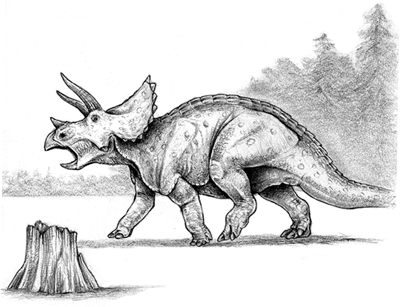 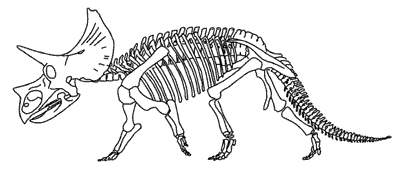 TRACE ELEMENTS (<0.01%)
Cr
Co
Cu
F
I
Fe
Mn
Mo
Se
Si
Sn
Zn
Chemical Composition of the Human Body
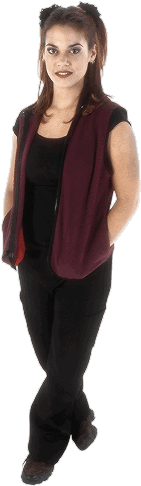 PRIMARY ELEMENTS
H	63.0%
O	25.5%
C	9.5%
SECONDARY ELEMENTS
Ca	0.31%
P	0.22%
K	0.06%
S	0.05%
Na	0.03%
Cl	0.03%
Mg	0.01%
(Frieden 1972)
carbohydrates
CnH2nOn
amino acids
C6H14N2O2 (lysine)
TRACE ELEMENTS (<0.01%)
Cr
Co
Cu
F
I
Fe
Heme a
Mn
Mo
Se
Si
Sn
Zn
C49H56O6N4Fe
Chemical Composition of the Human Body
PRIMARY ELEMENTS
H	63.0%
O	25.5%
C	9.5%
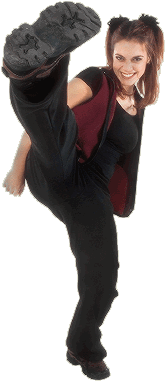 SECONDARY ELEMENTS
Ca	0.31%
P	0.22%
K	0.06%
S	0.05%
Na	0.03%
Cl	0.03%
Mg	0.01%
(Frieden 1972)
e.g, sugars, starches, fats, simple proteins
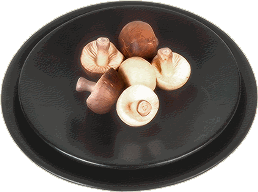 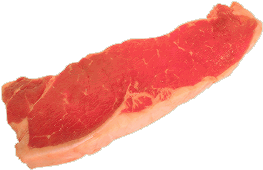 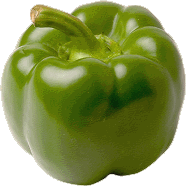 e.g., biominerals, wood
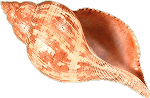 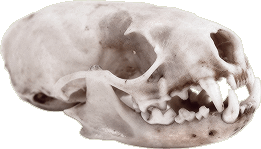 Soft Parts and Hard Parts
Volatile (“soft”)- easily and quickly digested
Refractory (“hard”)- tough to break down
Common Refractory Biomolecules
oxidative polymer of carotenoid or carotenoid esters
dinoflagellates, acritarchs, plant spores and pollen
Sporopollenin
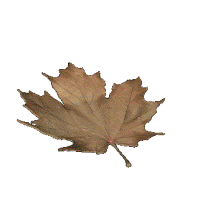 polysaccharide carbohydrate
plant cell walls
Cellulose
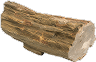 polyaromatic
woody plants
Lignin
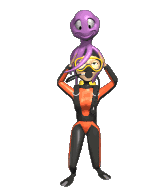 polyaromatic
cephalopod ink, fungi pigment
Melanin
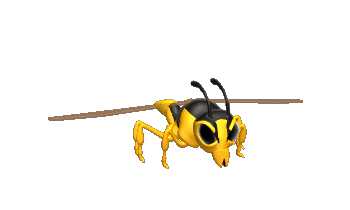 polysaccharide carbohydrate
arthropod cuticle, fungi hyphae
Chitin
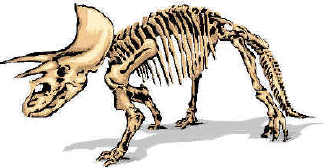 protein polymer
chordate bone and skin, graptolite periderm
Collagen
(Allison and Briggs 1991)
CaCO3
Aragonite
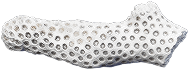 Calcite
CaCO3
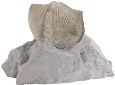 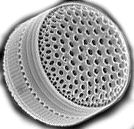 Opalline Silica
SiO2*(H2O)
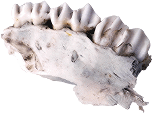 Apatite
Ca5(PO4)3(OH, F)
Common Biominerals
scleractinian corals, some mollusks, some algae
rugose and tabulate corals, some brachiopods, bryozoans, some mollusks, echinoderms, calcareous nannofossils
Carbonates
silicoflagellates, diatoms, radiolarians, some sponges
Chordates, conodonts, some brachiopods
(Allison and Briggs 1991)
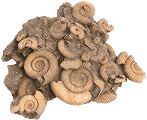 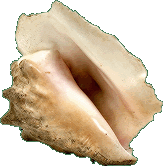 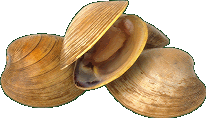 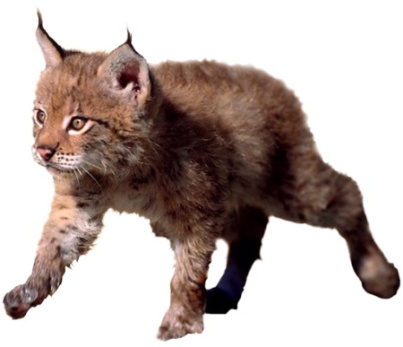 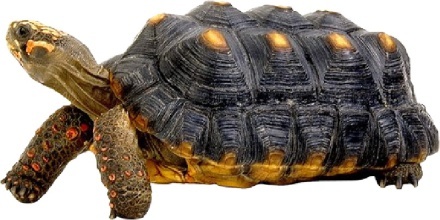 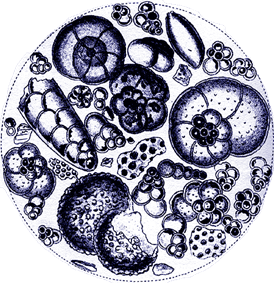 microfossils
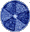 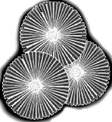 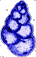 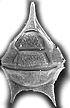 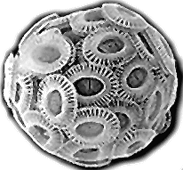 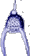 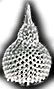 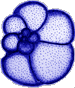 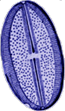 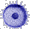 Cellulose and Lignin
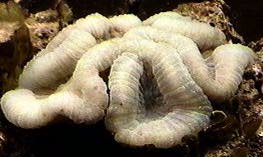 Apatite and Collagen
Organisms with readily identifiable hard parts have good fossil records, e.g.
 Clams, snails, and other creatures with shells
 Corals and other organisms that make rocky skeletons 
 Animals with bones
 Plants with wood
 Plant spores and pollen
 Many microscopic organisms with hard parts
Calcite and Aragonite
Calcite and Aragonite
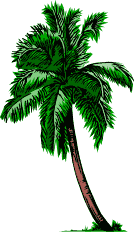 Sporopollenin
Calcite, Aragonite, Silica, Sporopollenin, and others
Post-Mortem Destruction
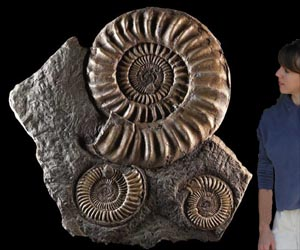 The fossil record is biased specifically against organisms without hard parts. Preservation of these animals requires some kind of special conditions. The more robust remains are also more likely to be preserved than delicate bits.
In a typical shallow water marine environment, approximately 40% of bottom-dwelling species have hard parts. Almost all of those species have fossil records.
Of the remaining 60% of species, almost none are found as fossils.
Post-Mortem Destruction
Remains left on the surface tend to degrade much more quickly than interred remains due to physical, chemical, and biological processes
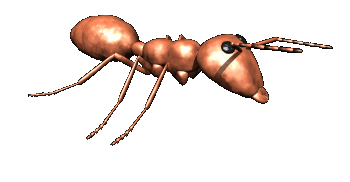 scavenging, decay, recycling, accidental destruction
Preservation of fossil remains depends on relatively rapid and permanent burial.
Post-mortem Decay
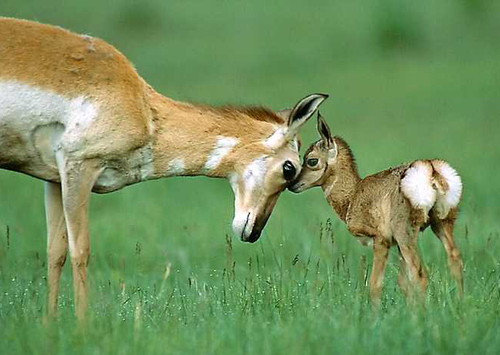 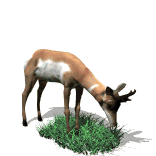 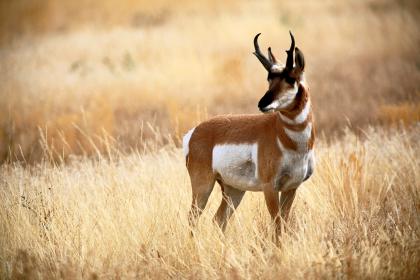 http://lauri.vox.com/library/posts/tags/dog/
A lot of energy goes into building and maintaining a living organism.
http://saltlakecity.about.com/
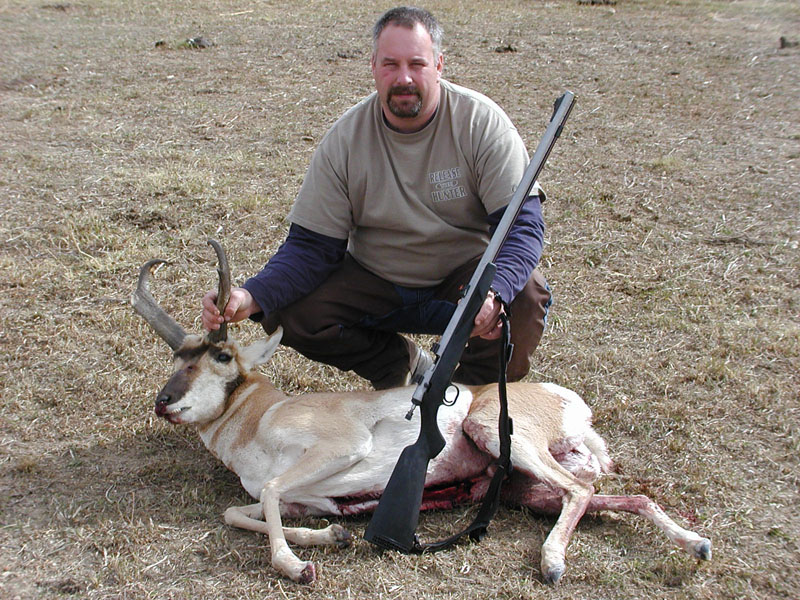 How an organism dies is important in determining whether or not it will be fossilized.
Post-mortem Decay
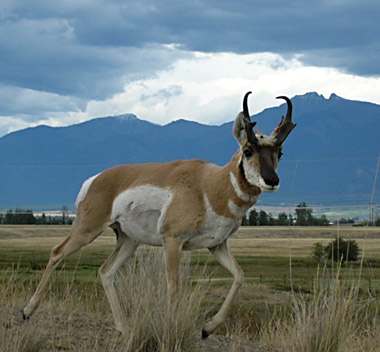 As long as an organism is alive, it expends energy and resources to maintain its body. While disease can cause some deterioration, most carcasses are relatively whole before death.
http://www.outdoorsunlimited.net/
http://www.wildlifemanagementpro.com/2007/12/05/wyoming-offers-great-pronghorn-hunting-on-public-land/
Post-mortem Decay
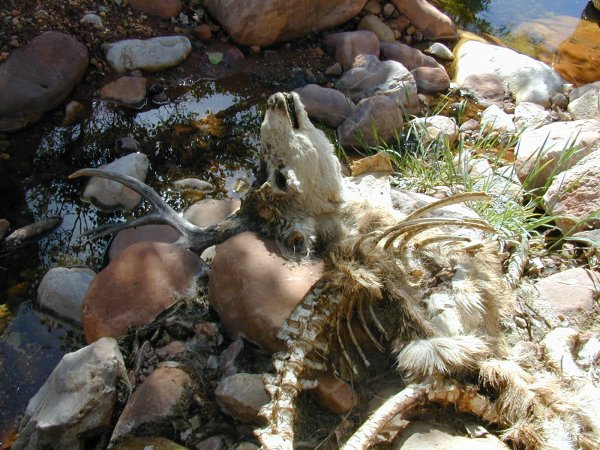 Predators and scavengers will strip even the hardiest carcasses, removing some parts and scattering others.
http://www.kaibab.org/
C
B
D
A
A
carcass sinks
B
carcass fills with decay gas, and floats
C
decay continues, with pieces detaching
D
gas escapes, allowing carcass to sink
Post-Mortem Decay
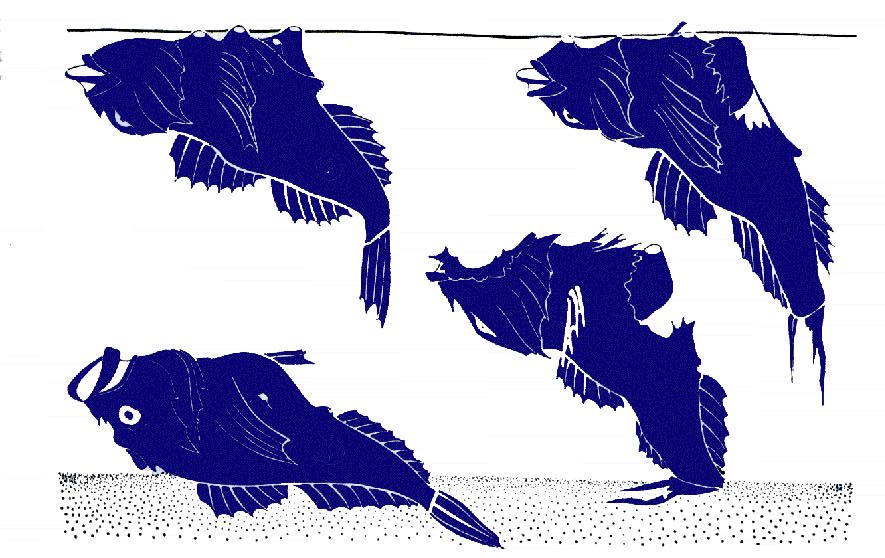 Schaefer, W. 1972. Ecology and palaeoecology of marine environments. University of Chicago Press.
Bloat and Float
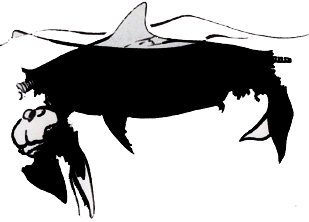 Schaefer, W. 1972. Ecology and palaeoecology of marine environments. University of Chicago Press..
Post-Mortem Decay
Bloat and Float
Large carcasses (especially of well-constructed animals like dolphins) can float for weeks or months before sinking

Different parts fall off at different times, spreading the remains over a wide area.
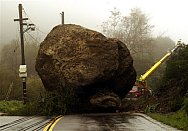 (AP Photo/Damian Dovarganes)
Post-Mortem Destruction
Organisms that lived (and died) in environments in which they were not likely to be buried before complete disintegration don’t have good fossil records.
Burial requires relatively high sedimentation rates (at least periodically), and so fossils are most likely found in environments in which sediment is being accumulated.
Since marine environments are more likely to accumulate sediment than terrestrial environments, the fossil record of ocean life is much better than that of land organisms.
Modes of Preservation
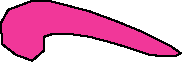 Organism remains are frequently altered in one way or another before, during, and after burial. 
Both chemical and physical alterations are common, and the resulting fossil is frequently not composed of the same material as the original remain.
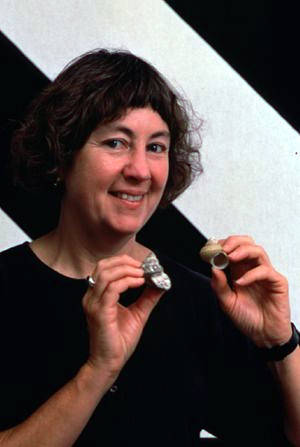 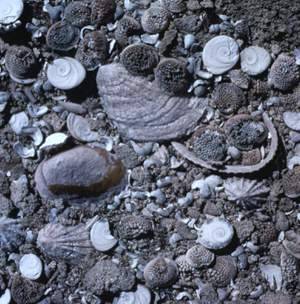 Unaltered Remain
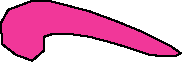 Some fossils are essentially unaltered organic material. Such preservation is exceedingly rare for soft parts, but more common for hard parts.
http://www.calacademy.org/
Distillation
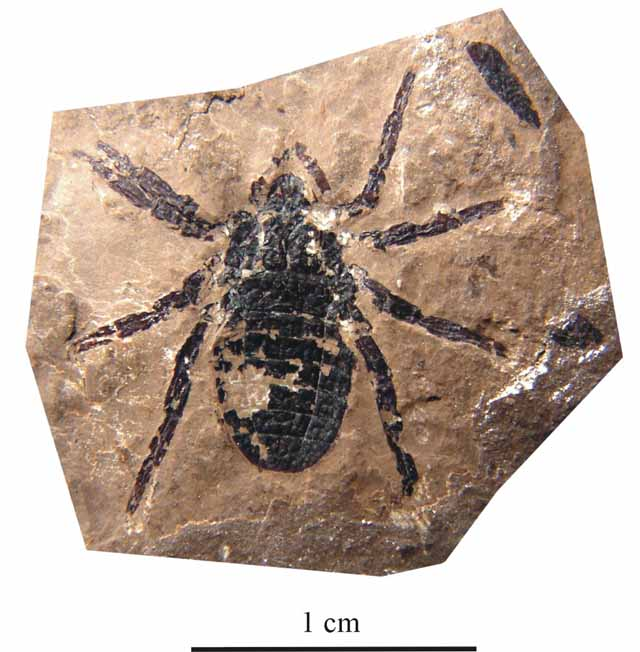 Alteration of organic molecules leaving behind a carbon film. Can result in very fine scale preservation of soft parts.
300-million-year-old arachnid with what look like silk-spinning structures
http://researchnews.osu.edu/archive/silkspin.htm
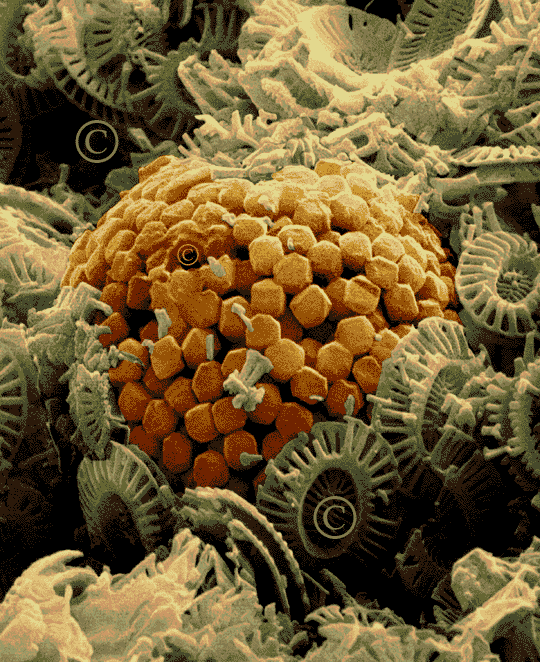 Permineralization
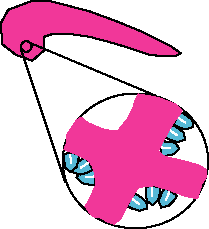 Void spaces in remain fill with mineral crystals. The mineralogy of infill may or may not be the same as that of the remain.
http://www.ldeo.columbia.edu/
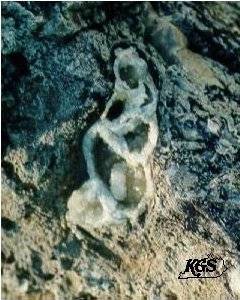 Recrystalization
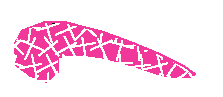 The biominerals (plus any permineralized crystals) re-crystallize, maintaining the same bulk chemical composition of the original. This process usually destroys fine scale features.
http://www.uky.edu/
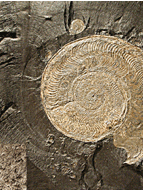 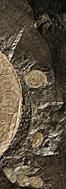 Replacement
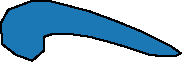 The remain is replaced by a mineral. The process can preserve very fine detail (especially in pyritization and phosphatization), or can obliterate details.
http://geodecor.com
Common Replacement and Permineralization Minerals
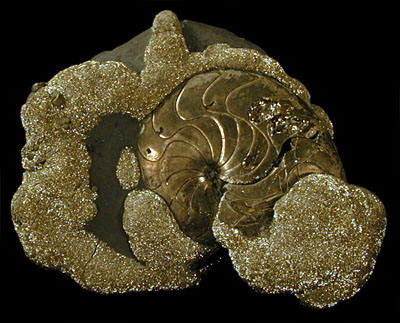 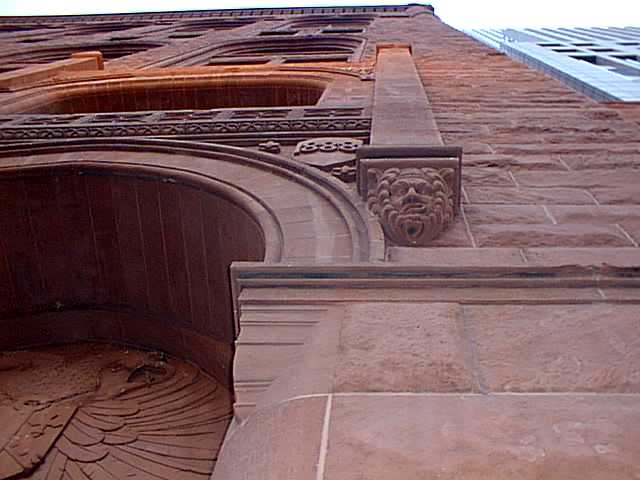 Pyrite (FeS)
Common in stinky, reducing environments
Hematite (Fe2O3)
With limonite, the main kind of “rust.”
http://www.nysm.nysed.gov/
http://www.ndc.edu/
Common Replacement and Permineralization Minerals
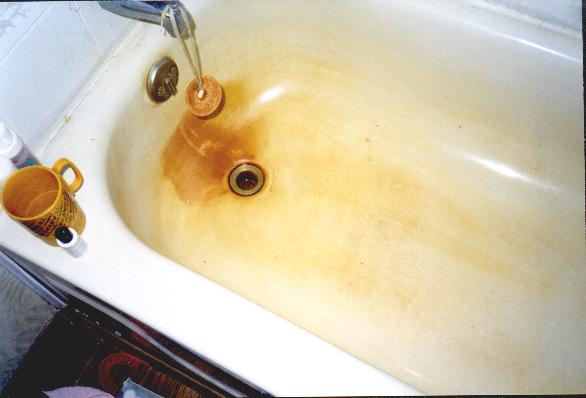 Iron oxide precipitation
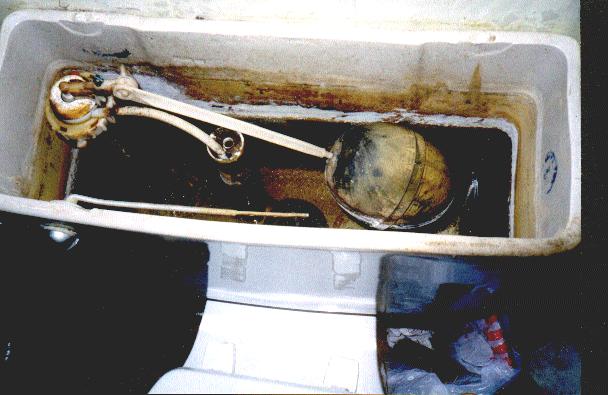 Manganese oxide precipitation
http://www.scalefighter.com/
Common Replacement and Permineralization Minerals
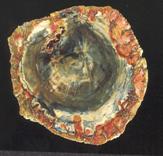 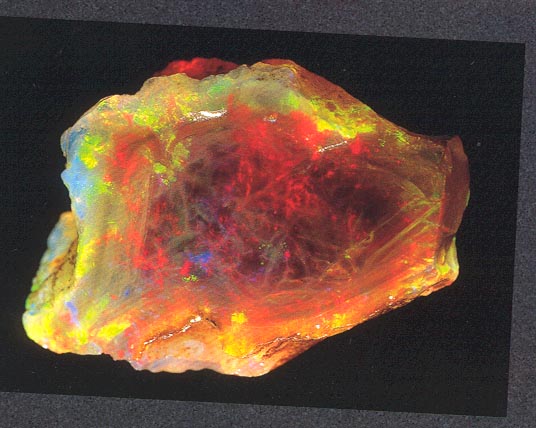 Opalline silica (SiO2•H2O) and chert (SiO2)
Commonly precipitated where concentration of silica ions (derived from unstable silicates) is high (e.g., volcanic regions).
http://www.ncsec.org/
Common Replacement and Permineralization Minerals
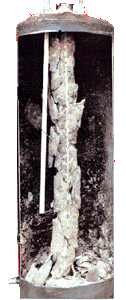 Lime Scale
Calcite (CaCO3)  precipitation
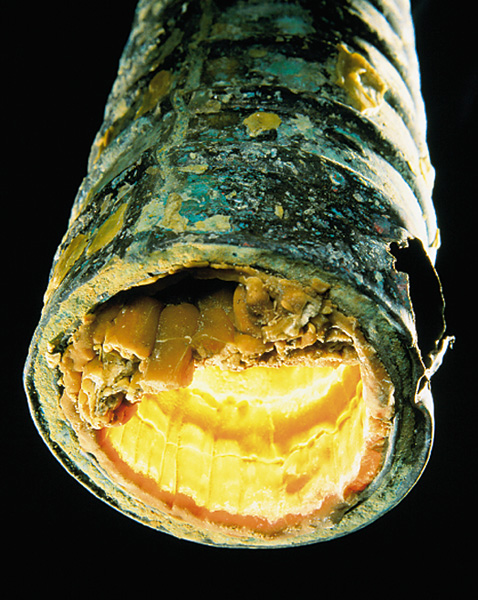 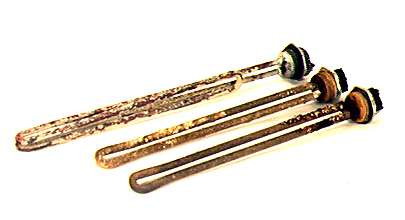 “scale” build-up in water heaters and pipes
http://www.scalefighter.com/
http://cwx.prenhall.com/
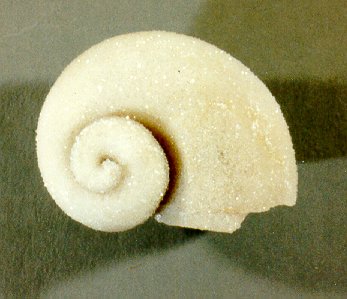 Casts and Molds
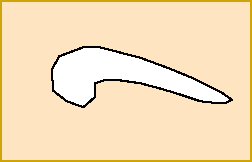 Molds form when a buried remain dissolves after (or during) lithification, leaving impressions of the remain and containing a void space. A cast is a secondary infilling of a mold.
http://www.uky.edu/
Diversity - measure of the number of taxa in a community or other group or area.
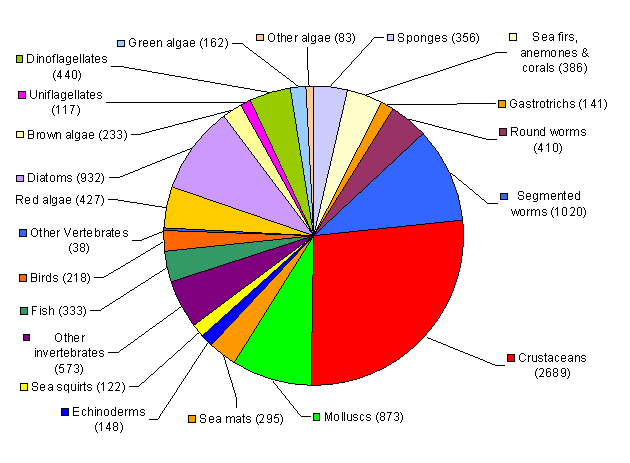 Diversity is a somewhat slippery concept for several reasons, including:
 Many taxa are “over-split” or “over-lumped”
 Characterizing a complete community is very difficult
 Scale differences are very problematic
Marine species known from the continental seas of the British Isles
http://www.marlin.ac.uk/learningzone/
Most studies of diversity concentrate on a single taxon (e.g., birds) or a small number of ecologically related taxa (e.g., marine benthic organisms) in a single ecosystem (e.g., the Gulf Coast of the U.S. and Mexico)
South Carolina Terrestrial Vertebrates
Taxa		Genera	Diversity
Amphibians	23		13%
frogs/toads		7
salamanders	16
Reptiles		41		22%
turtles		19
snakes		26
lizards		5
alligators		1
Birds		76		41%
Mammals	45		24%
Total:		185
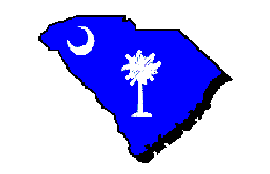 http://www.snakesandfrogs.com/scra/
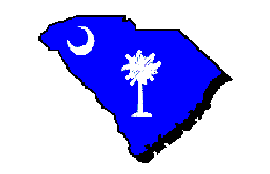 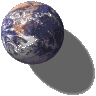 Taxa		SC Div. Global Div.
Amphibians	13%		19%	
Reptiles		22%		28%
Birds		41%		35%
Mammals	24%		18%
Modern global tetrapod diversity = 25,654
http://users.tamuk.edu/kfjab02/Biology/Vertebrate%20Zoology/b3405_ch01.htm
http://www.snakesandfrogs.com/scra/
Diversity tends to decrease with increasing environmental stress (more stressful environment = lower diversity), e.g.,:
 Environmental variability 
 Higher latitudes (toward poles)
 Increasing altitude
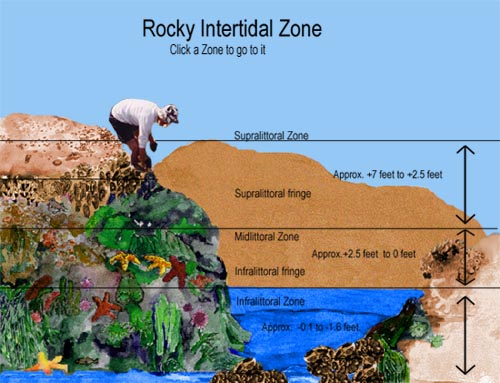 Rocky Intertidal Zone
http://home.earthlink.net/~huskertomkat/zone.html
Environmental variability is found at all scales from tiny to global.
High Intertidal Zone 
Gooseneck Barnacles 
Acorn Barnacles 
Limpets 
Mussels 
Perwinkles 
Snails 
Brown Algae
Mid Intertidal Zone 






Purple Sea Urchin 
Red Sea Urchin 
Ochre Sea Star 
Anemone 
Crabs 
Chitons 
Tunicate 
Sea Lettuce 
Algae
Sub-tidal Zone 







Brittle Star 
Bat Star 
Green Anemone 
Aggregating Anemone 
Sea Hares 
Nudibranch 
Chitons 
Black Eyed Goby 
Kelp Fish 
Sponges 
Red Algae
Gooseneck Barnacles 
Acorn Barnacles 
Keyhole Limpet
Mussel 
Periwinkles 
Snails
White Cap Limpet 
Keyhole Limpet 
Periwinkles 
Snails
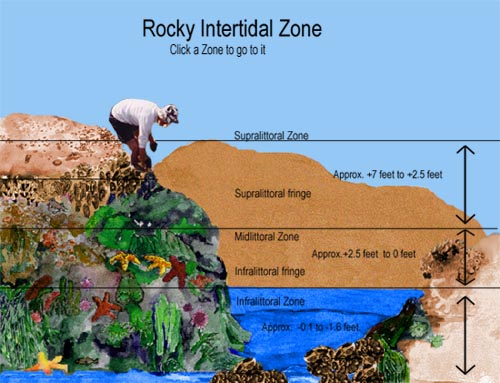 Purple Sea Urchin 
Red Sea Urchin 
Ochre Sea Star
Rocky Intertidal Zone
http://home.earthlink.net/~huskertomkat/zone.html
Global Bivalve Diversity
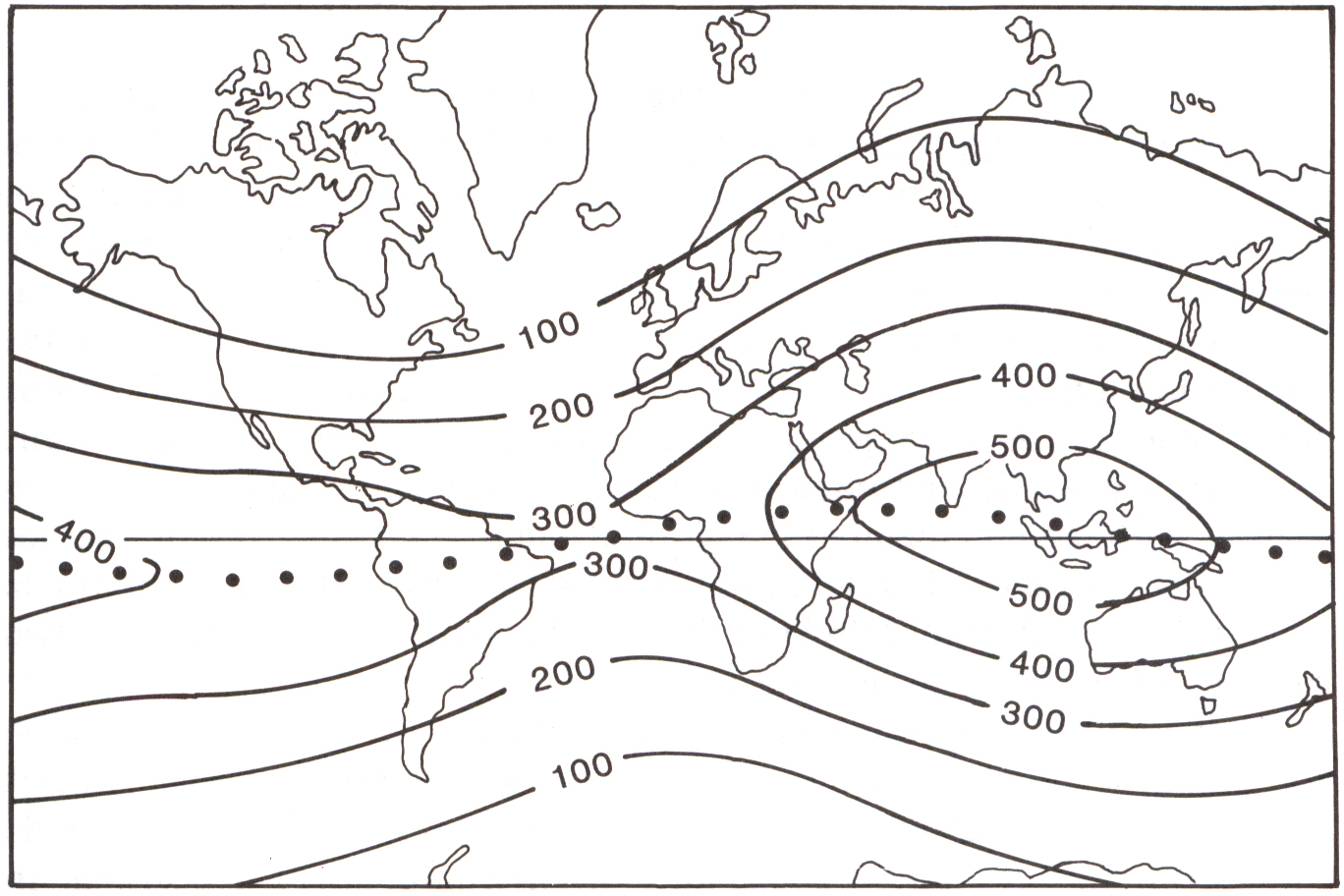 In general, diversity is highest at the equators and lowest at the poles.
Hallam, A. 1994. An outline of Phanerozoic biogeography. Oxford Univ. Press.
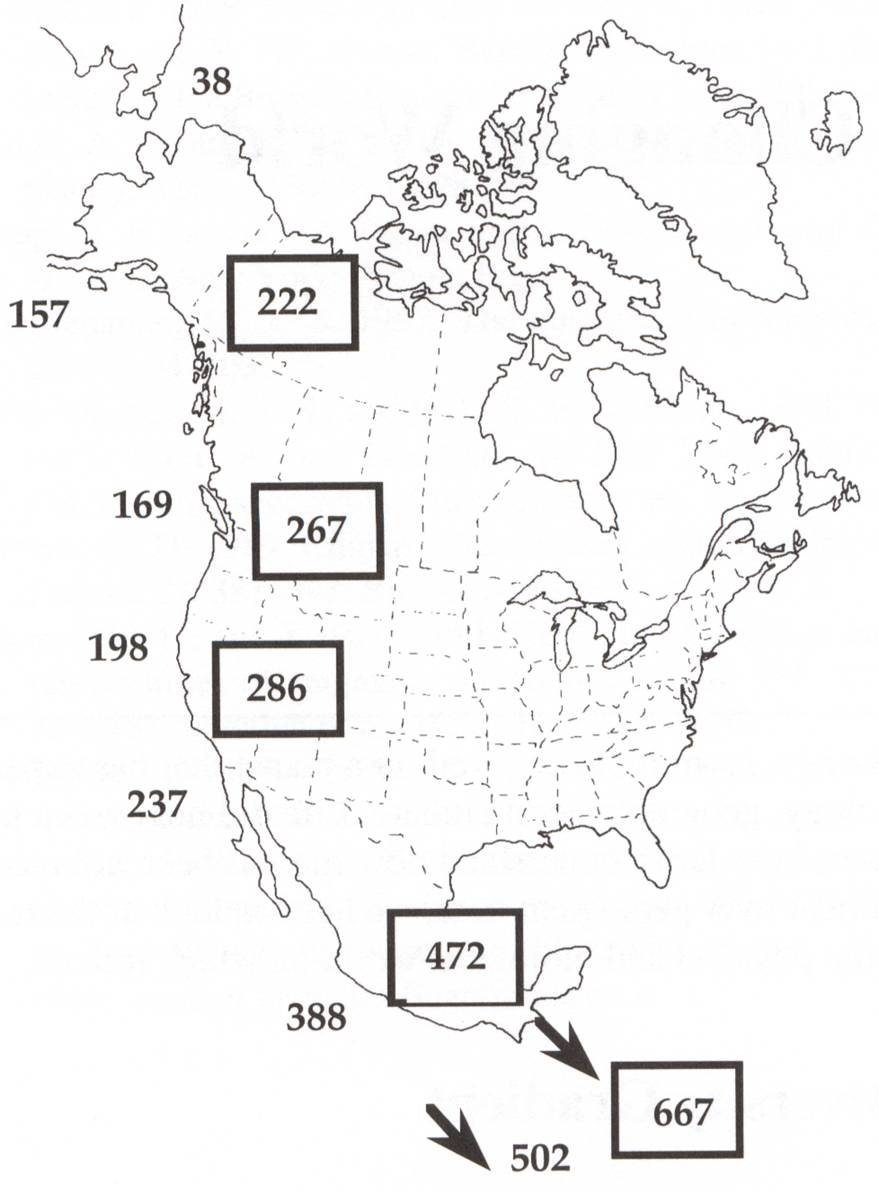 Pole
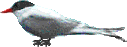 high latitude
low diversity
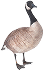 Total Bird Species
marine
terrestrial
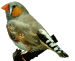 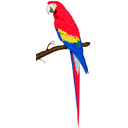 low latitude
high diversity
Equator
Cowan, R. 1995. History of Life. Blackwell Sci. Press.
K/
T
D
P/
Tr
Tr
C
O
O
Jack Sepkoski’s Three Evolutionary Faunas
Mass Extinctions
600
400
Number of Families (Marine)
Modern Fauna
200
Paleozoic Fauna
Cambrian Fauna
S
D
C
P
Tr
J
K
T
Paleozoic
Mesozoic
Cenozoic
Cambrian Fauna
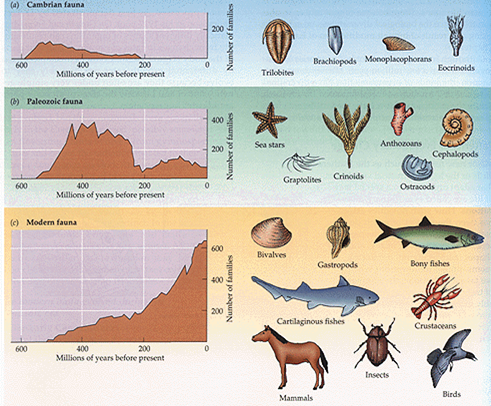 Paleozoic Fauna
Modern Fauna
http://www.micro.utexas.edu/courses/levin/bio304/
Group I: The “Cambrian” Fauna
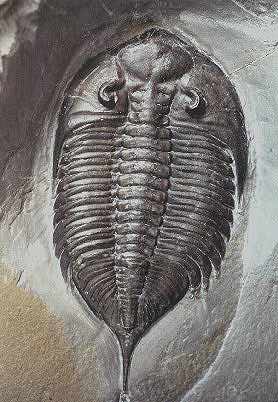 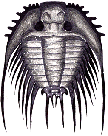 Tons of trilobites
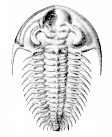 Many monoplacophorans
Extinct – end of Permian
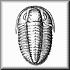 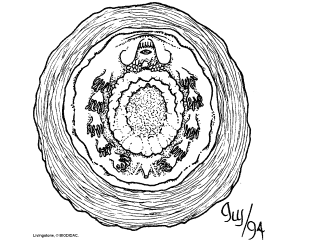 Almost went extinct at end of Permian
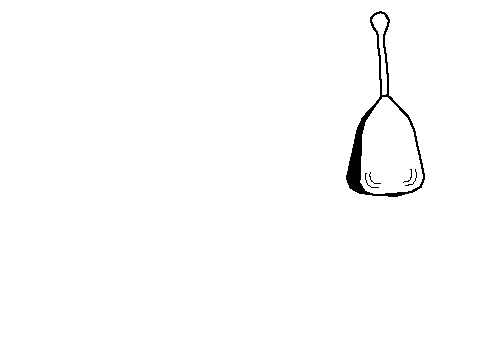 Lots of inarticulate brachiopods
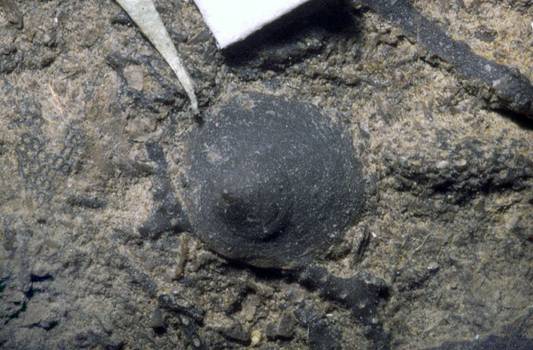 Huge diversity loss at end of Cambrian
http://www.mcz.harvard.edu/Departments/InvertPaleo/Trenton/
Group II: The “Paleozoic” Fauna
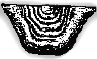 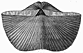 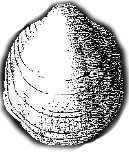 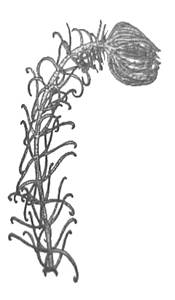 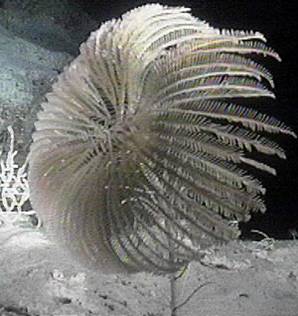 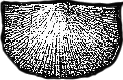 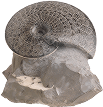 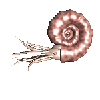 crinoids
cephalopods
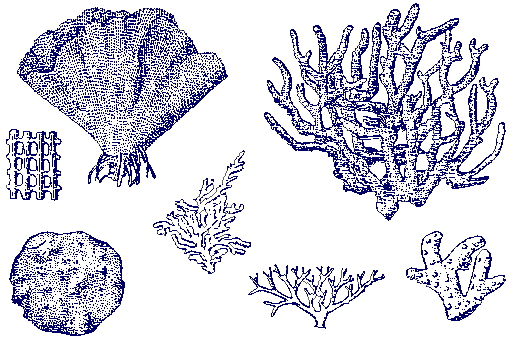 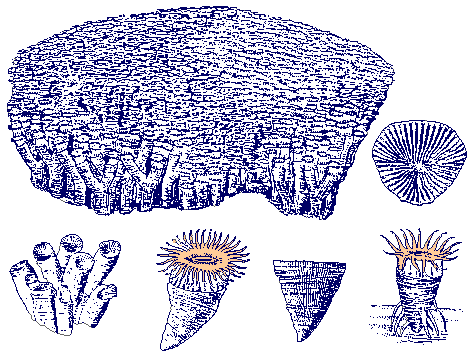 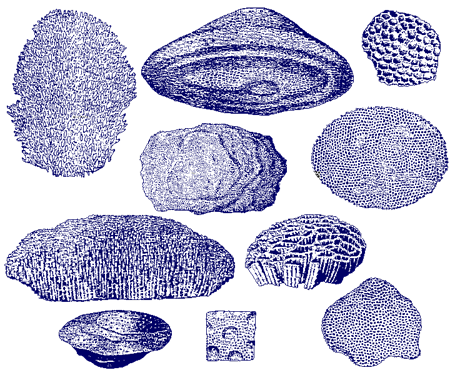 articulate brachiopods
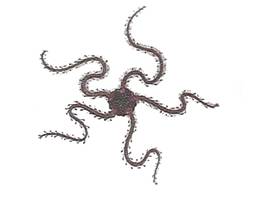 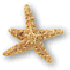 Extinct – end of Permian
Extinct – end of Permian
starfish
stenolaemate bryozoans
tabulate corals
rugose corals
Almost went extinct at end of Permian
Almost went extinct at end of Permian
Slammed by two mass extinctions
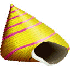 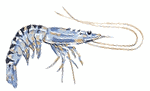 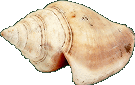 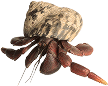 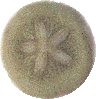 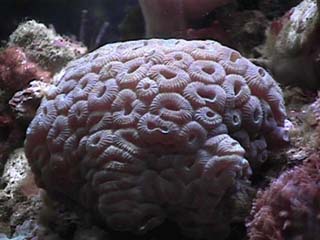 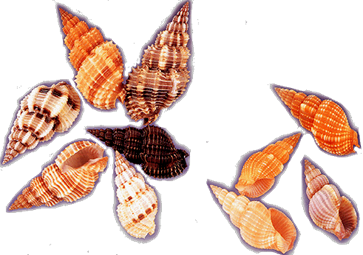 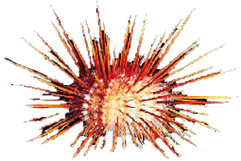 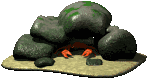 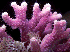 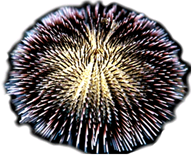 gastropods
malacostracans
echinoids
scleractinian coral
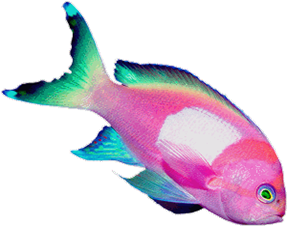 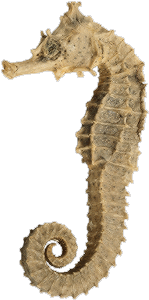 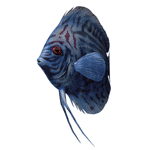 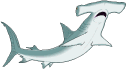 osteichthys
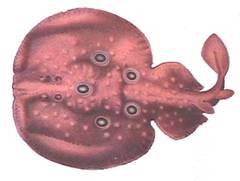 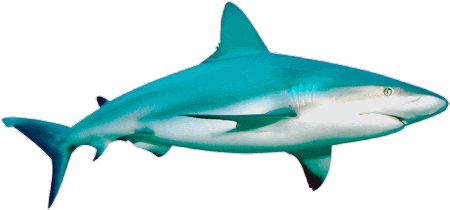 chondrichtys
Group III: The “Modern” Fauna
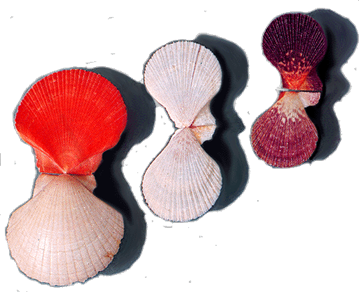 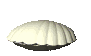 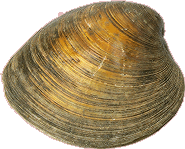 bivalves